Slovensko leposlovje na Wikiviru
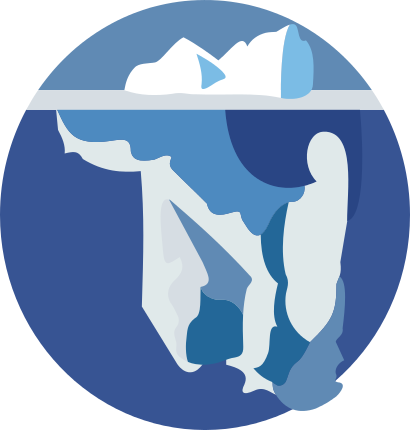 Miran Hladnik, vodja projekta
Slovensko leposlovje na spletu
Zbirka slovenskih leposlovnih besedil (Hladnik 1995)
Luinova zbirka Beseda  
Digitalna knjižnica Slovenije dLib
Digitalna knjižnica IMP 
France Prešeren, Locutio, Pesnik.net itd.
...
→Wikivir:Slovenska leposlovna klasika
Projekt Wikivir:Slovenska leposlovna klasika
Zakaj Wikivir?
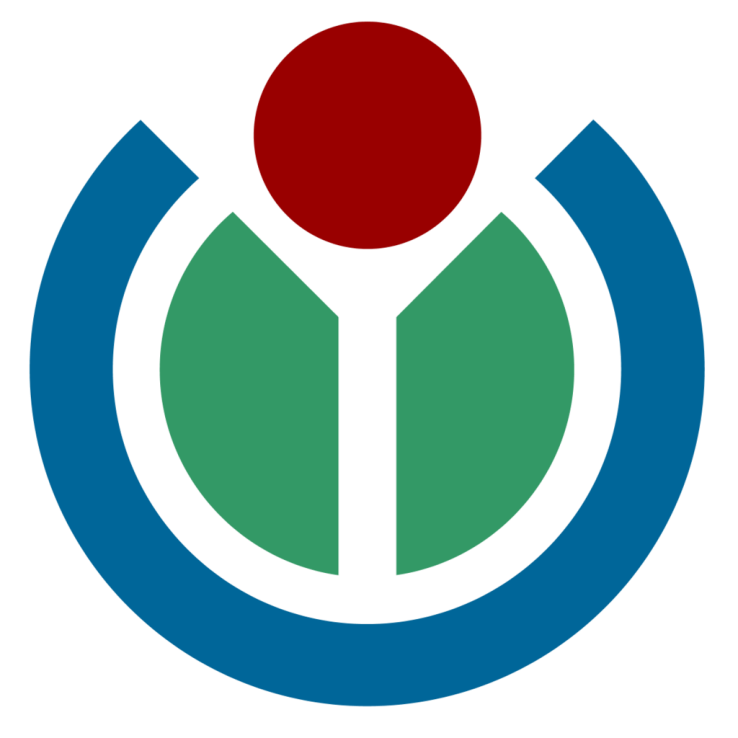 ker je prav za ta namen
ker spada v Wikimedijina spletišča
na vrhu med zadetki
prostodostopen
kolaborativen (za sodelovanje slehernega)
nekomercialen in politično neodvisen
globalen
preprost
trajen
primeren za vsakdanjo, šolsko in znanstveno rabo
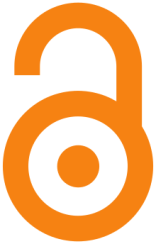 Statistika
na Wikiviru je 63 jezikov (fr an nem rus pl ...), slovenščina je na 20. mestu
4 mio člankov s 4-6 redakcijami (sl 11.000 tekstov), 280 adminov (sl 5), 2,6 mio urednikov (sl 4700, v zadnjem mesecu 30)
Zakaj dLib ne zadošča?
ker teksti vsebujejo napake, ki jih je zagrešil OCR (strojno prepoznavanje besedila)
ker nimajo vsi teksti metapodatkov; zaradi obojega jih težko najdemo, zlasti objave v periodiki, npr. Malovrhovega romana Osvetnik iz leta 1906 ne najdemo na enem mestu, ampak v desetinah nadaljevanj v časniku Slovenski narod 
ker na dLibu še ni vsega leposlovja
Romani v nadaljevanjih na dLibu niso v enem kosu in so težko najdljivi
Na Wikiviru sestavimo iz poglavij enotno besedilo
Cilji projekta Wikivir
postaviti v prosti dostop vse dosegljivo slovensko leposlovje
izvirno in prevedeno
klasiko in popularno literaturo
knjižne in revijalne objave
obliterarne objave
besedila opremiti z bibliografskimi podatki in
jih razporejati po letih, avtorjih, zvrsteh, žanrih, jeziku, mestu in načinu objave ...
Historiat projekta
od 2004 Wikisource za angleška besedila
od junija 2006 Wikivir za tekste v slovenščini
maja 2007 projekt Slovenska leposlovna klasika, ki ga sofinancira Ministrstvo za kulturo, sprva z 9.500 eur za 4 mio besed/leto, zdaj s 5000 eur na leto
v osmih letih smo uredili okrog 1000 daljših besedil v obsegu več kot 20 mio besed
Obiskanost projektne strani
Kdo so sodelavci?
študentje na ljubljanski slovenistiki in študentje drugih oddelkov, fakultet in univerz, v pomoč so admini na Wikiviru in drugi prostovoljci
organizacija prva leta Filozofska fakulteta, potem Slavistično društvo Slovenije
Z delom na Wikiviru se seznanijo vsi študenti prvega letnika
Evidentiranje iz izbor sodelavcev
Seznam projektnih opravil
oblikovanje letnih prednostnih seznamov digitaliziranih besedil
prenos besedil z dLiba, Archive.org ali od drugod na Wikivir; lepljenje nadaljevanj v eno besedilo
korigiranje strojnih napak
oprema besedil z bibliografskimi podatki: razvezujemo psevdonime, kažemo na druge natise in variante, dodajamo opombe, stopnjo popravljenosti in licenco proste dostopnosti
kategorizacija besedila: žanr, časopis, zbirka, avtor, leto izida ...
obveščanje javnosti o novostih in nagovarjanje k sodelovanju
vpis opravljenega dela v projektno evidenco in v podatkovno zbirko
povezave teksta na geslo o avtorju ali o tekstu na Wikipediji, slika naslovnice v Zbirko (Commons)
oblikovanje kazal avtorskih opusov, revij, zbirk
oblikovanje in prilagajanje dogovorov in napotkov
Prednostni seznam
Oprema besedila z bibliografskimi podatki
Kategorizacija besedila
Oblikovanje avtorskih opusov
Projektna evidenca
Komunikacija med sodelavci
Obveščanje javnosti na forumu Slovlit
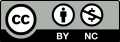 Toda ...
Postavljamo le besedila, katerih avtorji so že 70 let mrtvi. Sodobna besedila lahko na Wikivir postavijo le avtorji sami ali njihovi dediči, mi pa, če izpolnijo obrazec OTRS, ki jamči, da besedilo prepuščajo v javno last za kakršen koli namen pod pogojem priznavanja avtorstva. Da bi sodobno izvirno leposlovje v večji meri domovalo na Wikiviru, se mora tudi pri avtorjih zasidrati zavest, da literarna dejavnost ni prostor zaslužka, ampak prostor služenja skupnosti.